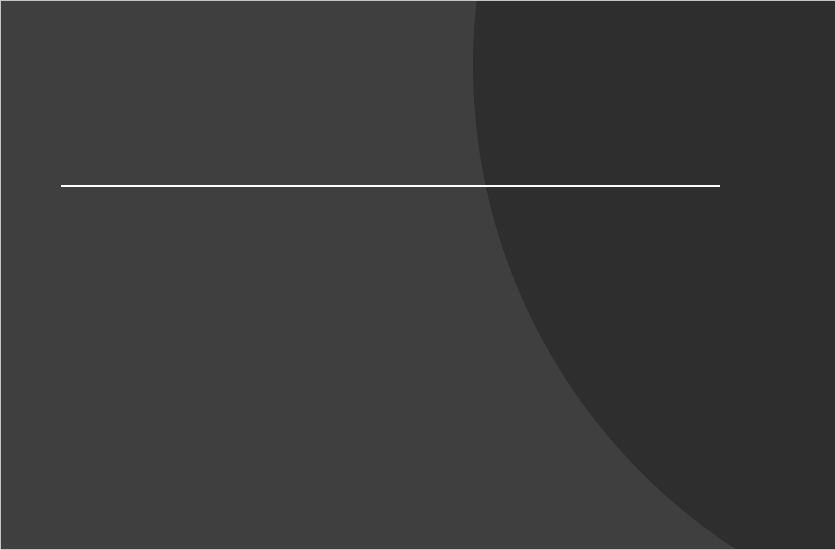 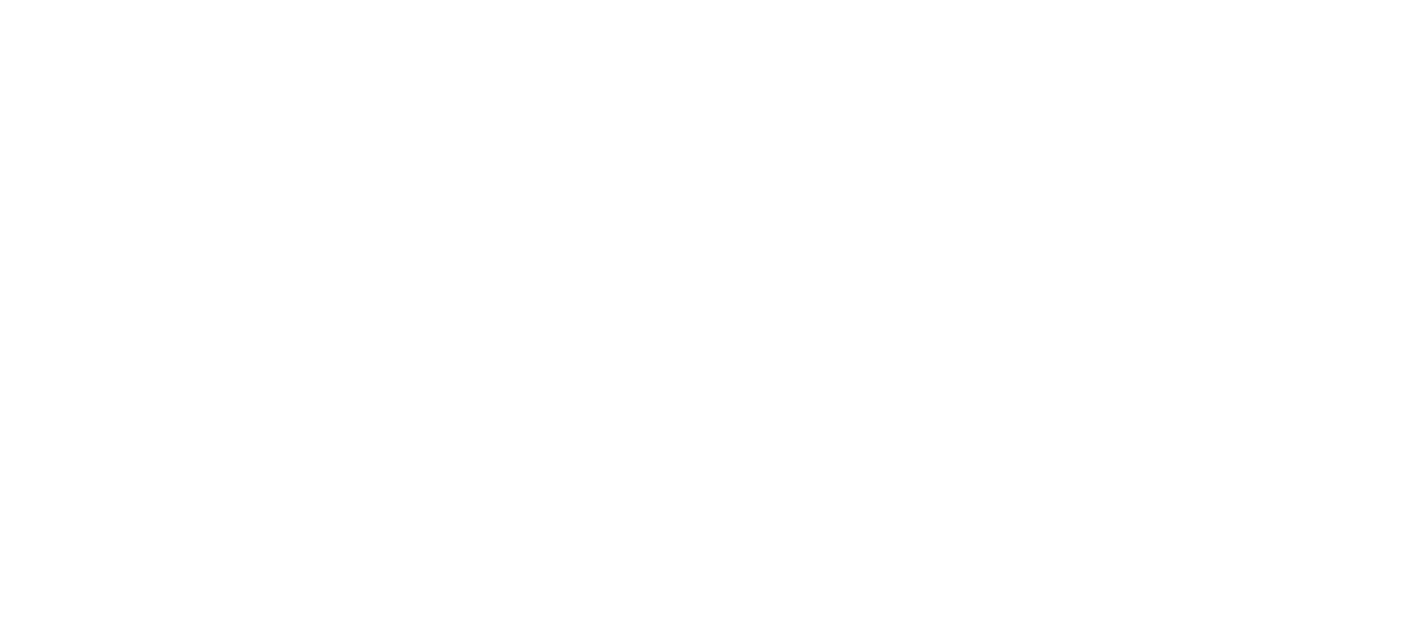 The first Covid-19 winter
A 'hearts and minds' approach to managing the next six months
September 2020
Dr Laura Porro
laura.porro@ppl.org.uk
Agenda for the day
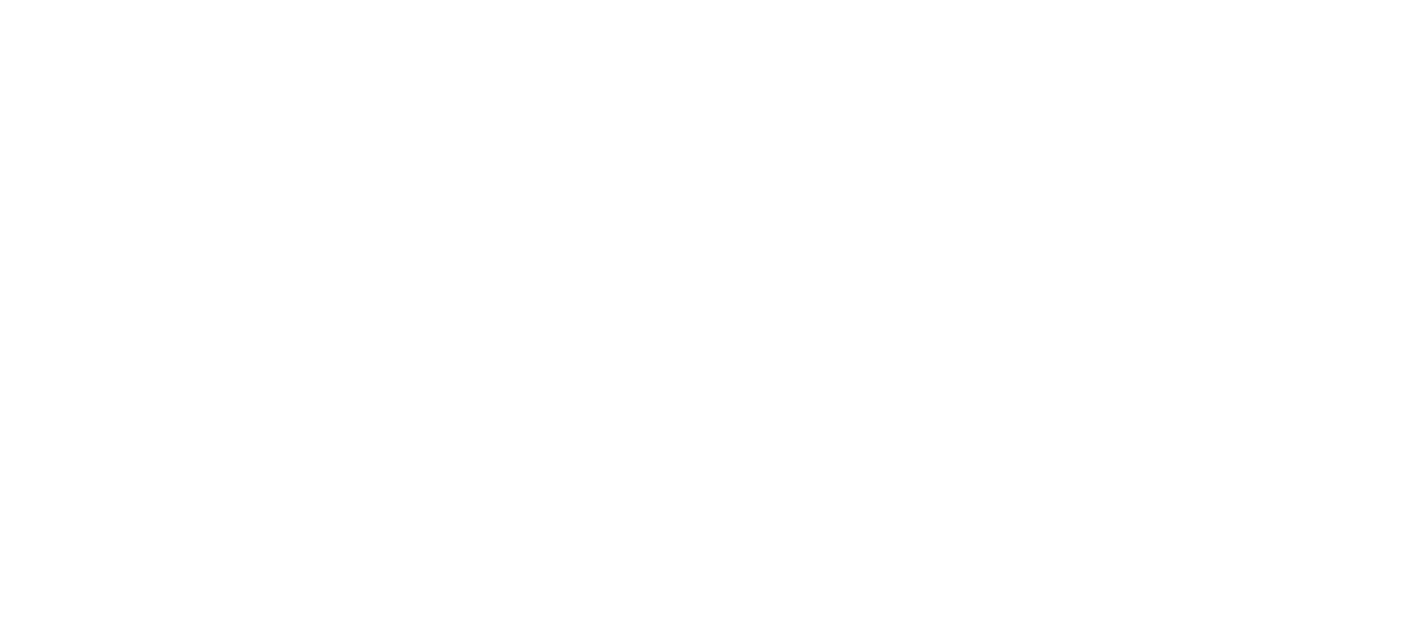 Thinking about change
Understanding what happens to you and others when things around you change

Practical suggestions
Tools and ideas to support yourself and others
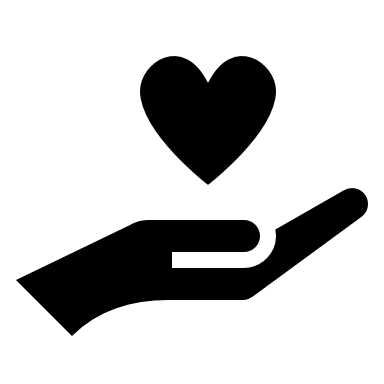 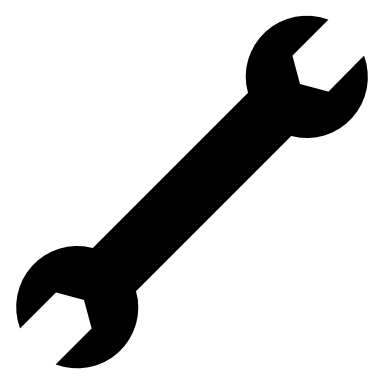 2
People often feel like this at times of change
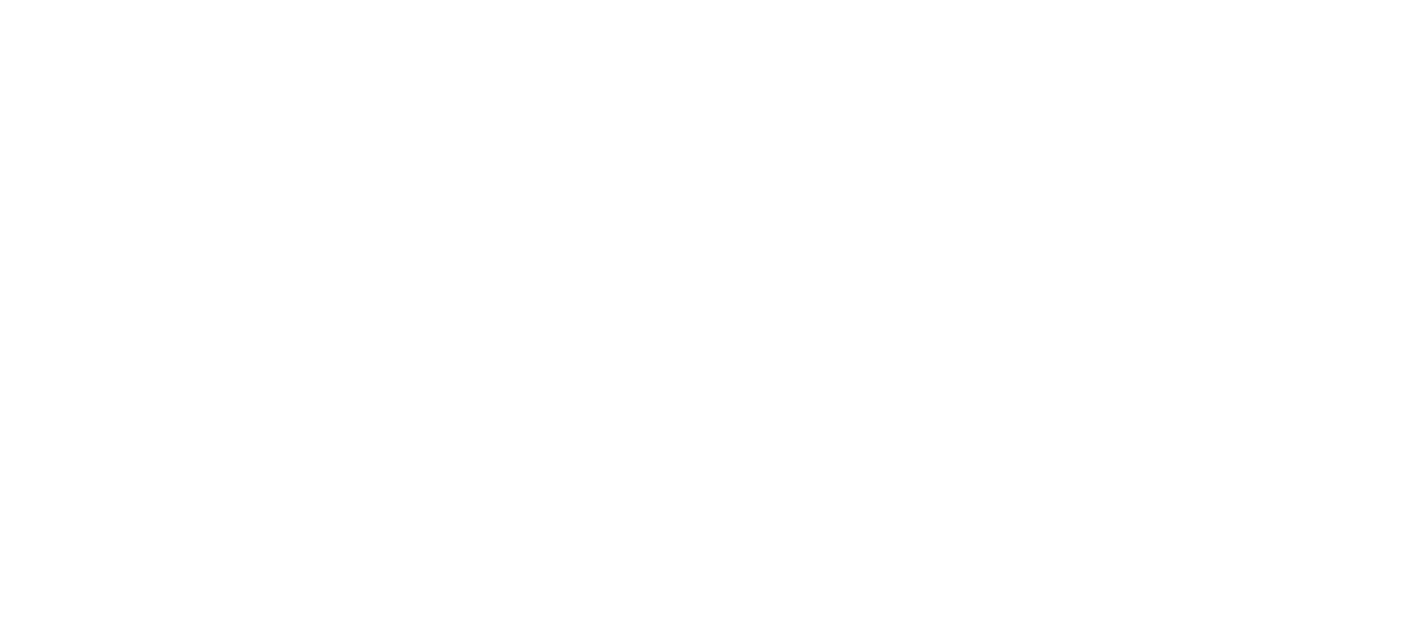 People will feel awkward, self-conscious and ill at ease
People will initially focus on what they have to give up
People will feel alone, even if everyone else is going through the same change
People can only handle so much change
People are at different levels of readiness for change
People will be concerned they don’t have enough resources
If you take the pressure off, people will revert back to their old behaviour
3
[Speaker Notes: Source: Mindtools

Stage 1: Shock and Disorientation
Experiencing a sudden, big change can feel like a physical blow. For example, a global financial crisis may result in significant losses and redundancies. This may sweep away roles and relationships that you've cultivated for years, leading to instability. Or, a sudden bereavement or health issue may change your fundamental outlook on life.
In the initial stage of coping, you'll likely feel confused and uncertain.

Stage 2: Anger and Other Emotional Responses
Initial disorientation at the prospect of change usually gives way to a wave of strong emotions. You might be angry about a downgrade of your role, or fearful about the impact that a layoff will have on your family.
Even if the change in your circumstances is something that you've instigated yourself, you may find yourself swinging between optimism and pessimism . This is quite natural, and it's a normal step on the way to resolving your situation.

Stage 3: Coming to Terms With the "New Normal"
During this stage, your focus will likely start to shift away from what you've lost and toward what's new. This process may be slow, and you might be reluctant to acknowledge it, but it's an essential part of coping with change. The key here is to make a commitment to move on.

Stage 4: Acceptance and Moving Forward
This is the stage when you come to fully accept your changed circumstances.
Acceptance doesn't mean giving up entirely on your former situation. You'll have valuable memories, skills and relationships to carry forward, but the point is that you are moving on, whether in your career or in your wider life.]
Some like change more than others
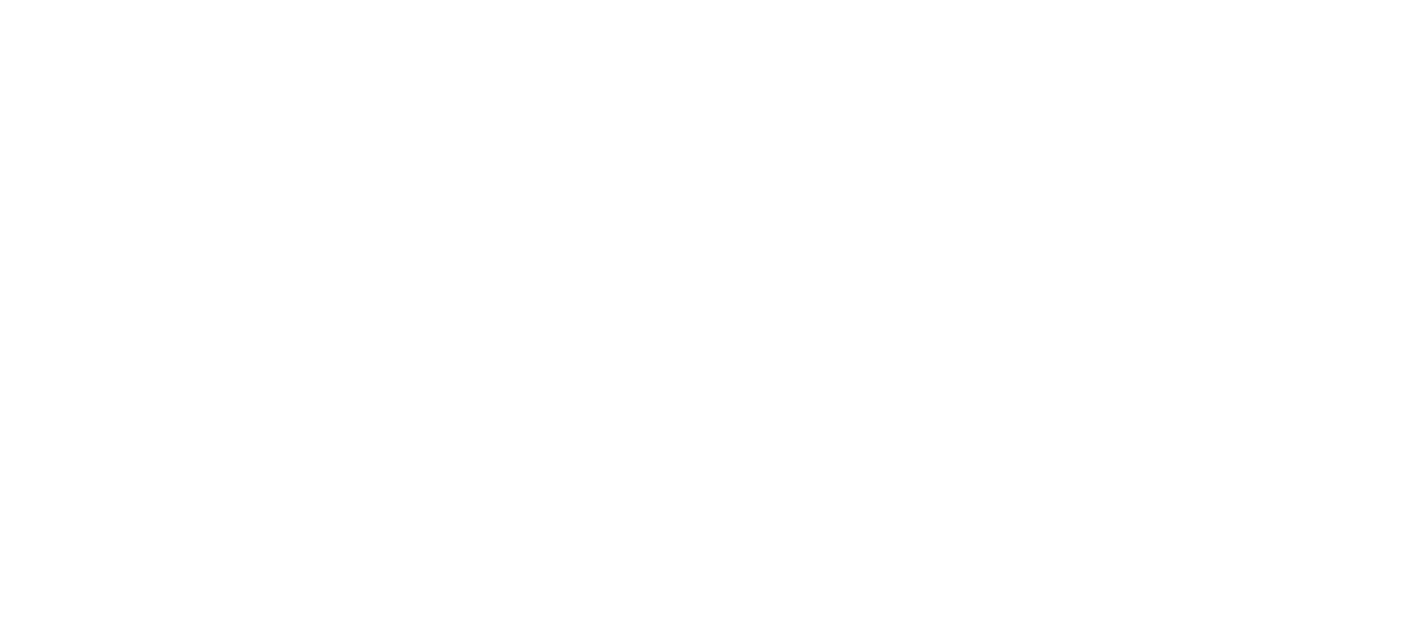 Challengers
Converts
Chasers
Changeaphobics
Champions
Positive
Negative
4
[Speaker Notes: From http://www.managementcentre.co.uk/downloads/ChangeManagementThe5CsOfChangeResponse.pdf

There are five core reactions to change, that we call the 5Cs. To be an effective change manager you need to understand these five reactions in your teams and adopt appropriate strategies to deal with them. The diagram below shows the approximate distribution curve of these reactions at the start of the change process. At any point in the process, an individual can move between categories. If you want to institute a change process, you need to help as many people as possible to move from the ‘basically negative’ to the ‘basically positive’ side of the curve. 

Champions – perhaps 5-10% of the total – are those who are prepared to stick their necks out, run with an idea, and own what happens. After announcing the change you propose, these are the people who’ll crowd around you smiling and shaking your hand. Tempting as it is to embrace their enthusiasm, you need to treat champions cautiously. The advantage of their unstinting support for the change is balanced by some serious disadvantages. For one thing, champions generally champion everything – even painting the office in stripes. Their enthusiasm could give you a false impression of how everyone else is feeling. You need some challenge to ensure your idea has rigour. 

Chasers – 15-20% of the total – don’t immediately respond positively to your proposal for change. At the end of a briefing they look around to see who’s signed up. They want to discuss your idea with others before forming a judgment, and will generally look to a key opinion maker or ‘trigger’ person for guidance. The great advantage of chasers is they give you a more accurate view of how your proposal is going down. When they join you’re making progress and, once committed, they’ll stay. So you can’t tell them to back your idea. And still chasers won’t come on board immediately.

Converts At 30 to 40% of the total converts are the biggest single group in your change audience. They listen in silence to the proposed change and don’t ask questions. But don’t confuse their silence with negativity. Converts want solid evidence in favour of the change in order to come on board. They’ll also need reassurance about what impact the changes will have on them. They want the answer but they’re not happy to ask the question. Converts have two advantages. First, bringing them on board tips a sizable majority of people into the ‘mostly positive’ camp and ensures your change proposal will be adopted. Second, although they can be slow to adopt a change, they are equally slow to let it go. Once they’re convinced, you have momentum. The main disadvantage with converts is that they may take so long to come round that your initiative loses momentum.

Challengers – 15-20% of the total – ask difficult questions initially and then... continue to do so. Their approach is to confront and be awkward because they have a strong stake in the outcome. It’s a personality trait not a personal attack, so don’t treat it as an attack. Because challenging is a personality trait it’s unlikely you can convince challengers that the change will be a good thing. What’s more important is that others will be watching how well you handle the challenger's interventions. Despite appearances, there are advantages to challengers: their questions force you to be rigorous in your thinking. And, because they ask the questions others merely think, addressing their issues may enable you indirectly to reassure others. The disadvantages are twofold. Challengers can carry on asking difficult questions beyond usefulness. They may also ask questions on areas not up for discussion.

Changephobics – 5-10% of the total – will not ever be convinced. They can slow down or even derail change. They cause dissent and are essentially immovable. Changephobics are tough. However, if you’re seen dealing with them honestly and fairly, you’ll gain brownie points from others for being even handed. And however hard it is, keep in mind changephobics don’t oppose because they’re bad people but because they feel you’re destroying something they hold dear. Changephobic disadvantages are legion – doing their best to stop your initiative, providing unstinting opposition, significantly lowering morale.

People typically become obstacles to change if they are:
Disengaged from their roles, colleagues, managers, customers 
Falsely urgent: consumed by constant activity and firefighting 
Complacent: lulled into thinking that what got you here will get you there 
Lopsided: focused more on management than on leadership
Siloed: known more for boundaries than gateways

Champions: Give champions something practical to do which absorbs their energy. Be careful about using them as advocates, they’re likely to be treated with skepticism by others.

Chasers: You’ll have to convince the right trigger person to convince the chasers. And that trigger person may well be someone who has social rather than organisational power in your organisation. 

Converts: Their passivity means you often have to ask questions on their behalf and then answer your own question – FAQs. Think about and try to address converts’ concerns before launching a change process. That way you’ll be able to bring them on board more quickly. Try producing a list of FAQs in advance – it shows you’re thinking about the people as well as the organisation.

Challengers: Handle challengers’ queries fairly, however irritated you feel: others are watching. Be firm with them about what’s ‘off the agenda’ – provide ground rules and stick to them.

Changeaphobics: The harsh reality is that you have to get rid of changephobics as quickly and effectively as you can whether it’s to another department or out of the organisation.]
What drives yours and others' emotions?
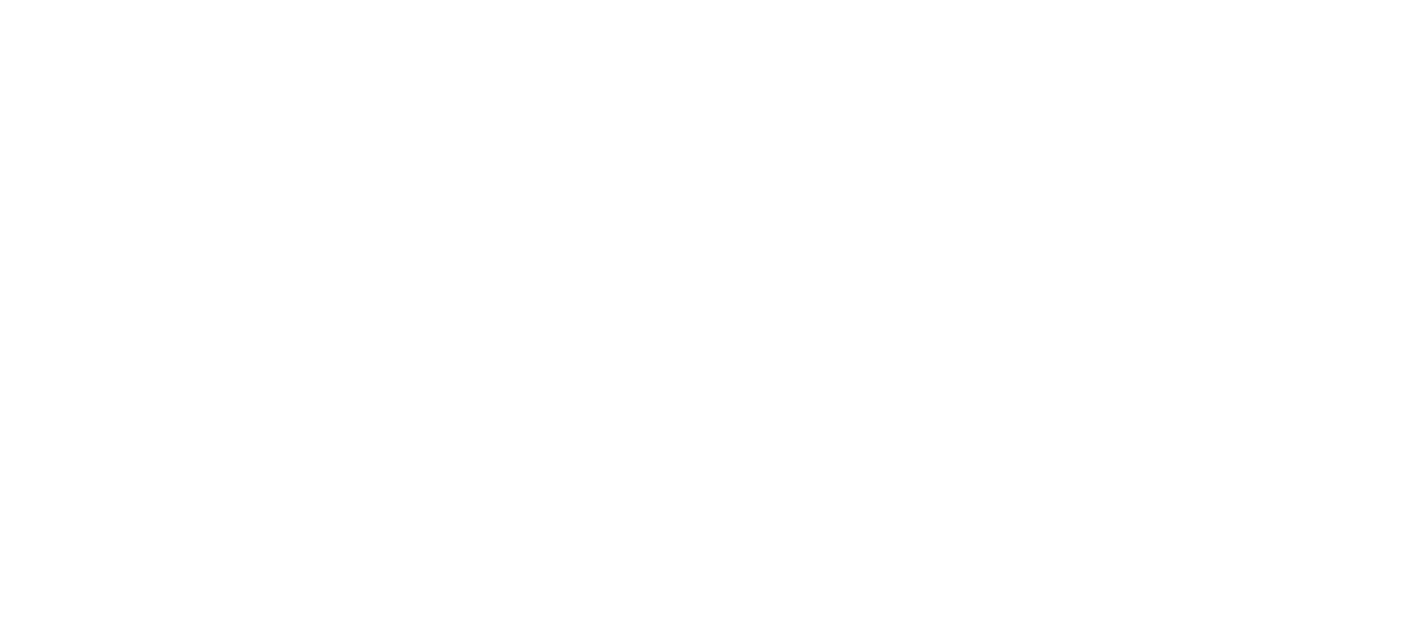 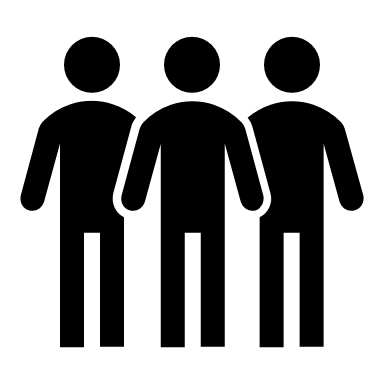 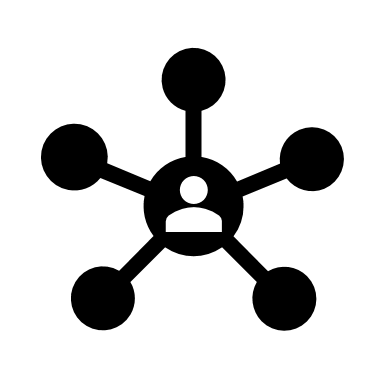 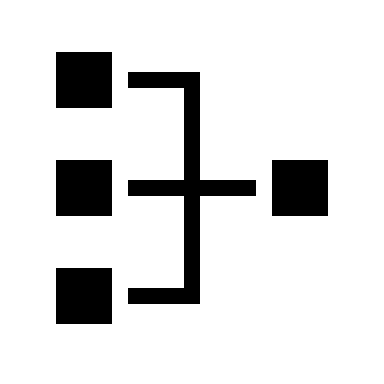 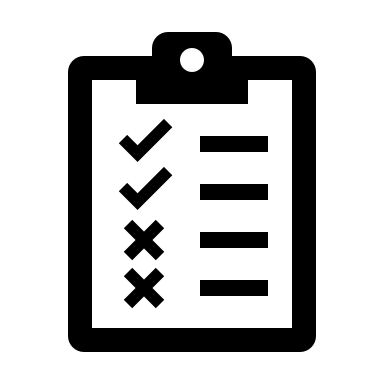 5
[Speaker Notes: Everybody has pressure points or trigger points that will result in them reacting to a particular situation. In some cases this might be a particular word or situation that triggers strong emotions and behaviours. What pushes your buttons at work?

People: Employees come from different backgrounds and experiences, which play a role in shaping their personalities. When employees fail to understand or accept the differences in each other's personalities, problems arise in the workplace. E.g. introverts/extroverts, tidiness levels, listening to music at work, some people love the thrill of getting things done at the last minute, while others need the structure of strict deadlines to perform.

Culture: e.g. a difference in values can be seen when a generational gap is present. Young workers may possess different workplace values than older workers. The difference in values is not necessarily the cause of employee conflict in the workplace, but the failure to accept the differences is. 

Tasks: especially when working in a matrix structure, different managers can set conflicting tasks and this may trigger a strong reaction. If your own goals are unclear or conflicting, speak with your managers and negotiate goals that work for everyone. Another example is when we have to depend on our colleagues to get our work done and that person misses their deadline. Sometimes we have to perform a task that's outside our normal role or responsibilities. If this causes us to step into someone else's "territory," then conflict and power struggles can occur. The same can happen in reverse – sometimes we may feel that a particular task should be completed by someone else.

Systems and processes: for instance when rules and policies change at work and this is not communicated clearly, confusion and conflict can occur.
In addition, if you feel workplace policies are not applied consistently, the disparity in treatment can also become a source of dissension.]
What can help you and your colleagues?
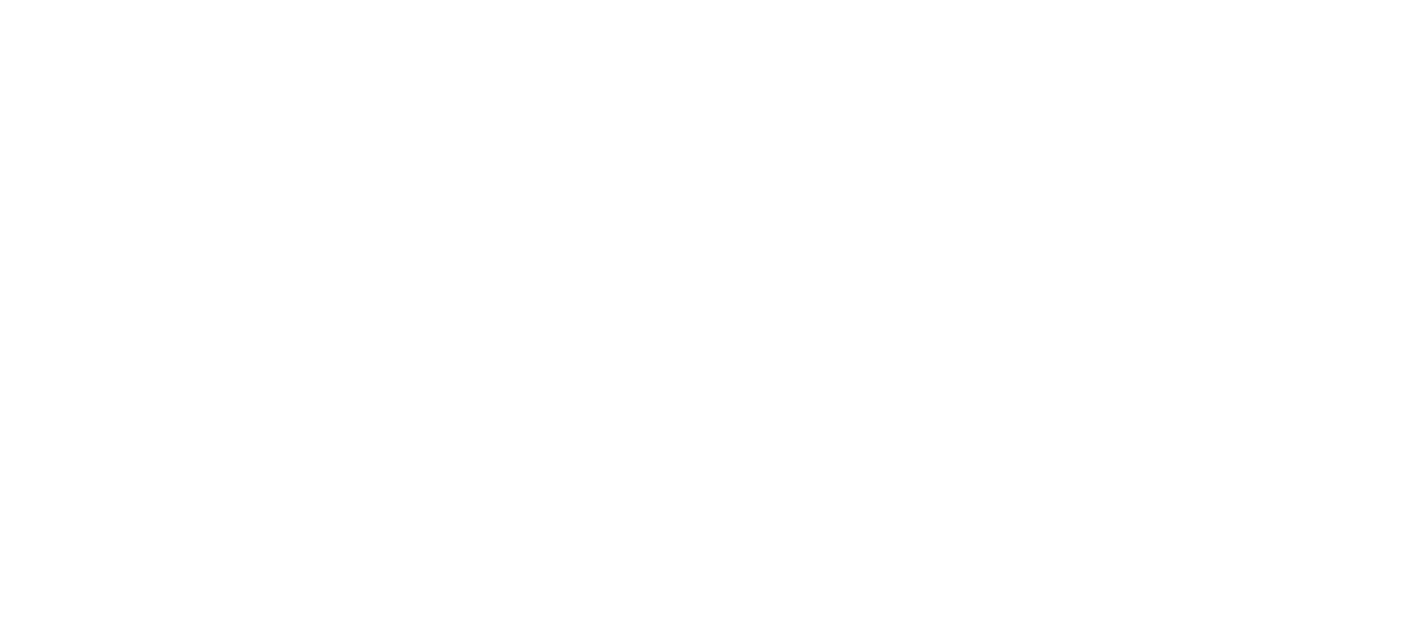 6
[Speaker Notes: https://wellness.uchicago.edu/page/changing-situation-or-your-reaction 

Each stressor, person, and situation will vary. It is important to identify the stressor and what stress management method or coping strategy will work best for your needs. When deciding which option to choose, it’s helpful to think of the four As: avoid, alter, adapt, and accept.
Avoid Unnecessary Stress:Not all stress can be avoided, and it may be unhealthy to avoid stressful situations that need to be resolved. However, when appropriate, try to avoid unnecessary stress.
Learn how to say “no” and stick to your boundaries
Avoid people who may foster a stressful environment when possible
Take control of your environment, such as establishing a low-stress study space
Prioritize your “to-do” list and drop tasks that aren’t truly necessary

Alter The Situation:Think about ways you can change the way you communicate and operate in your daily life to minimize stressors.
Express your feelings instead of bottling them up
Be willing to compromise
Be more assertive about your needs
Manage your time efficiently

Adapt to the stressor:Sometimes you can adapt to the stressor by changing your attitudes and behaviors.
Reframe problems with a more positive perspective
Look at the big picture
Set reasonable standards for yourself and others

Accept the things you can’t change:In some situations none of the other As work, and as hard as it may be, it is best to accept your circumstances and work with them
Don’t try to control the uncontrollable
Look at challenges as opportunities for personal growth and learning
Share your feelings
Learn to forgive]
23 Jacob StreetLondon 
SE1 2BG
United Kingdom

Tel +44 (0)20 7692 4851
Fax +44 (0)20 7788 3455info@ppl.org.uk

Twitter @PPLthinks
www.ppl.org.uk
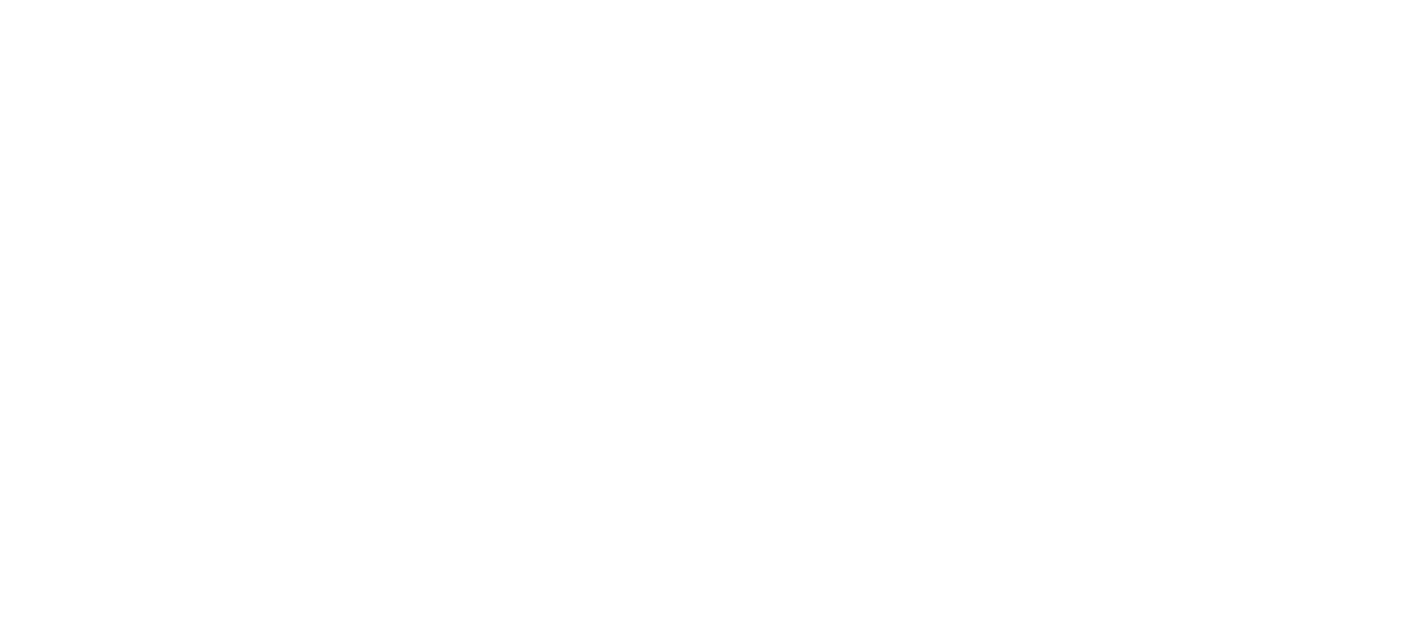 7